Youth empowered by Skills
Roubaix 13.05.2014
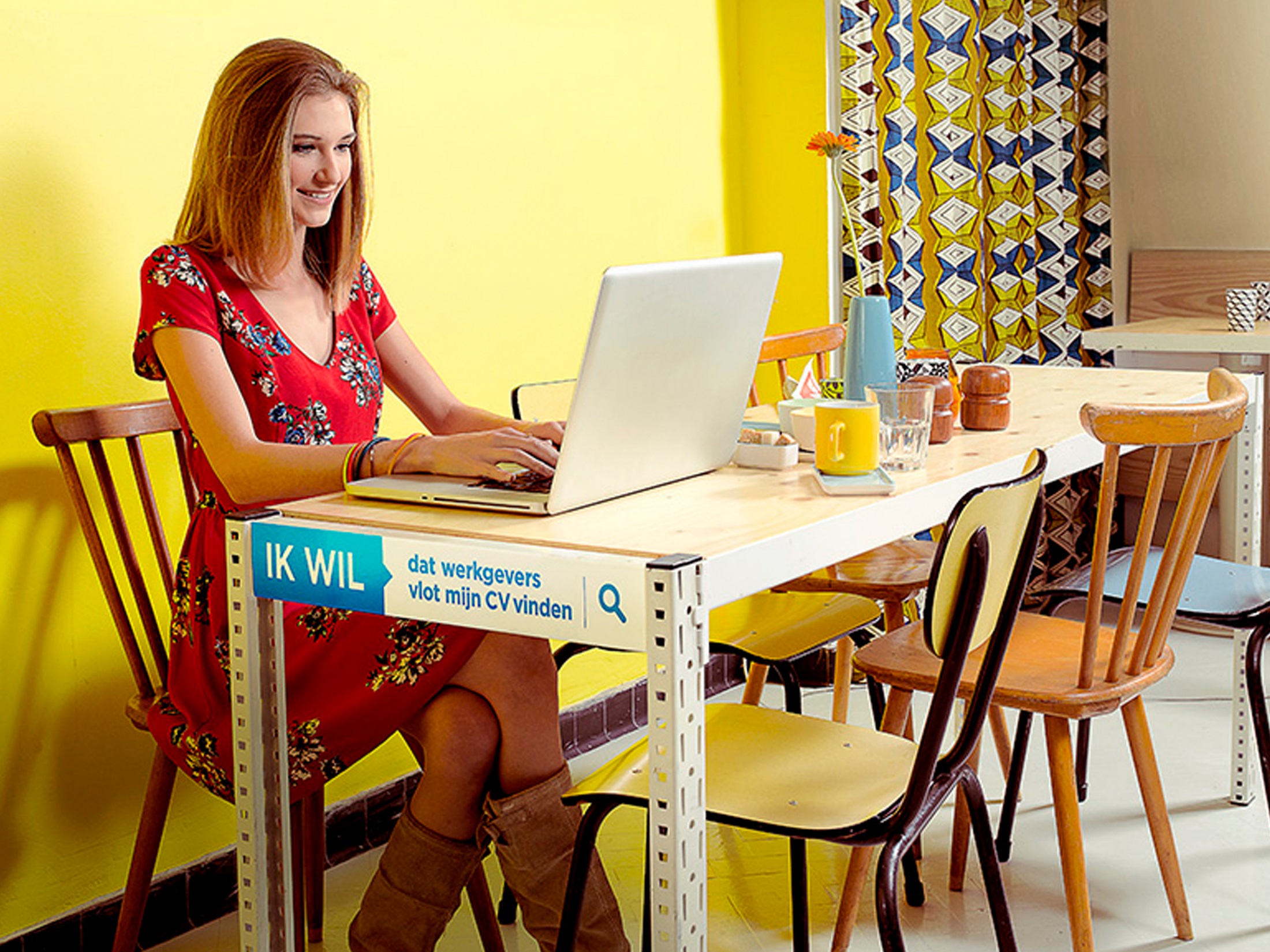 2
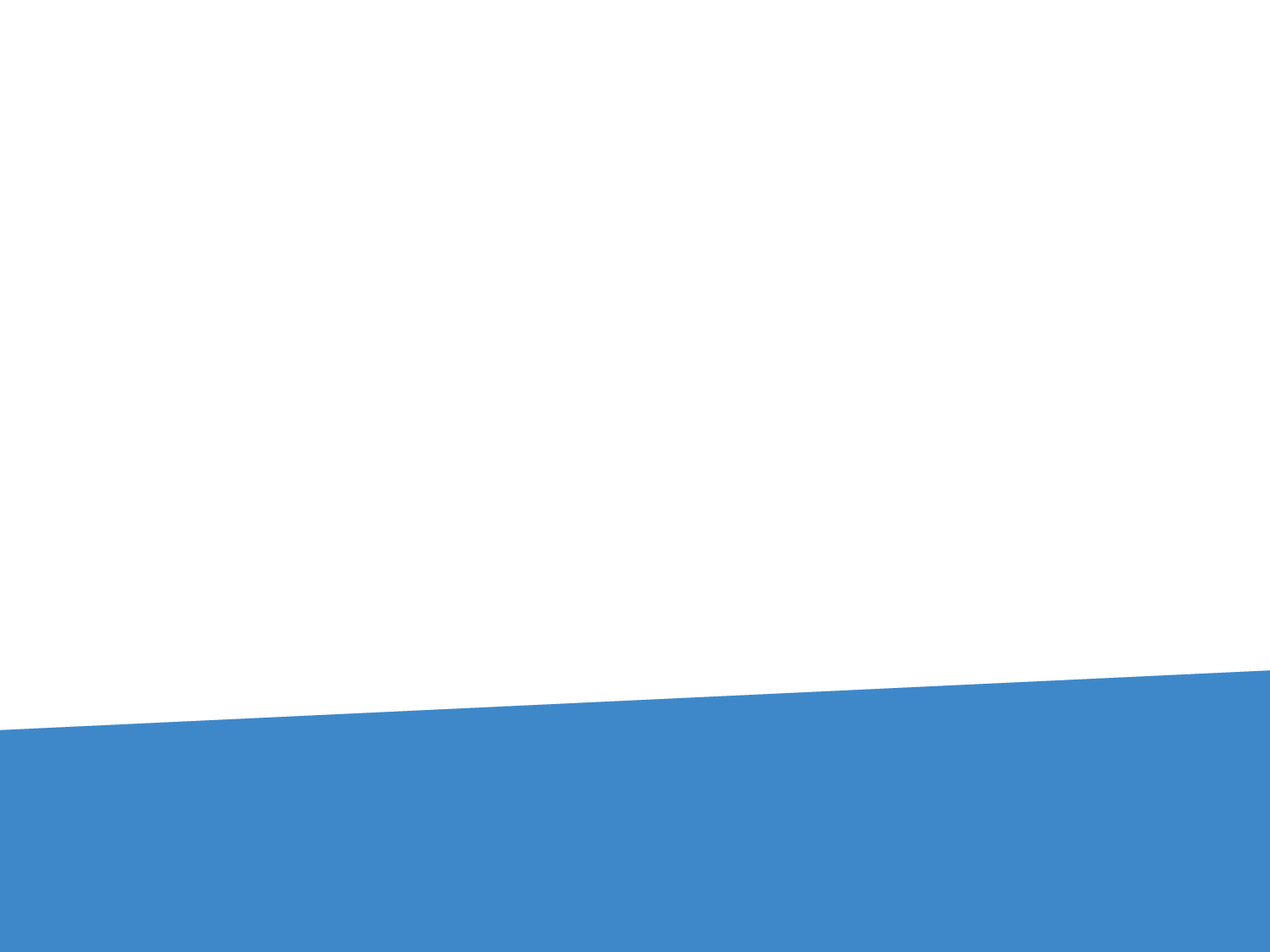 Cijfers en trends
Cijfers en trends
3
Vlaamse jeugdwerkloosheid binnen een Europees perspectief
[Speaker Notes: De jeugdwerkloosheid is groot in Europa (23%). Extreem groot in landen als Griekenland (57%*) en Spanje (54%). België (24%) en Frankrijk (23%) situeren zich eerder rond het Europees gemiddelde. De jeugdwerkloosheid in het Verenigd Koninkrijk bedraagt 19%*. Buurlanden als Nederland (11%) en Duitsland (8%) scoren goed onder dit gemiddelde.

De werkloosheidssituatie van jongeren schetsen we op basis van de EAK (Enquête naar de arbeidskrachten). De werkloosheidsgraden 15-24 jaar, berekend op basis van de EAK-gegevens, signaleren grote verschillen tussen de gewesten. 
Gegevens van 2012/ In Vlaanderen komt de jeugdwerkloosheidsgraad uit op 12,8%, deze stijgt tot 27,1% in Wallonië en bereikt een dramatisch niveau (36,4%) in het Brussels Hoofdstedelijk Gewest.]
Cijfers en trends
4
Laaggeschoold versus hooggeschoold Vlaanderen
April 2014
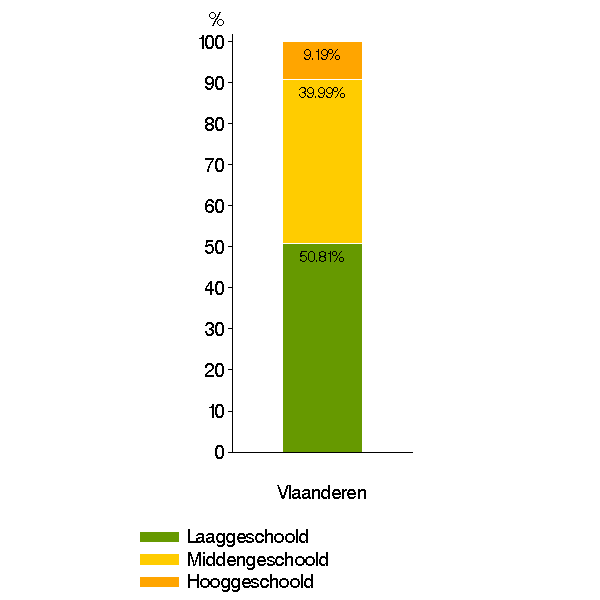 [Speaker Notes: In Vlaanderen gaat dit voor april 2014 over 41831 jongeren (< 25), daarvan is iets meer dan 50% laaggeschoold. Voor het eerst zien we een daling van het aantal laaggeschoolde jongeren in de werkloosheidscijfers, nl. 10%, het aantal van de midden- en hooggeschoolden blijft stijgen.]
Cijfers en trends
5
NEET in België t.o.v. EU 27
[Speaker Notes: NEET = Not in Education, Employment, or Training". 
Niemand weet precies hoe groot de groep van NEET’s (jongeren die noch aan onderwijs, noch aan de arbeidsmarkt, noch aan opleiding deelnemen, ofwel ‘Not in Education, Employment, or Training’) is of in hoeverre die bekend zijn bij de VDAB. De recente publicatie ‘Early School Leaving & Youth Unemployment’ (door M. Elchardus & S. De Groof) vertelt ons dat sommige jongeren zich nooit inschrijven bij de VDAB of na een tijd geen werkloosheidsuitkering meer aanvragen. Het exacte percentage is niet bekend. Dus sommige NEET’s zijn ingeschreven bij de VDAB, maar een onbekend percentage is uit de arbeidsmarkt gestapt. Toch zijn er enkele indicaties die aangeven hoe groot de totale NEET-groep is. In 2012 was 9,2 % van de 15-24-jarigen NEET (cijfers van de Europese arbeidskrachtenenquête). En dit percentage neemt toe onder invloed van de crisis. Slechts 35,1 % is op zoek naar een job. 11,5 % van de 20-24-jarigen is NEET en 42,3 % is op zoek naar een job.]
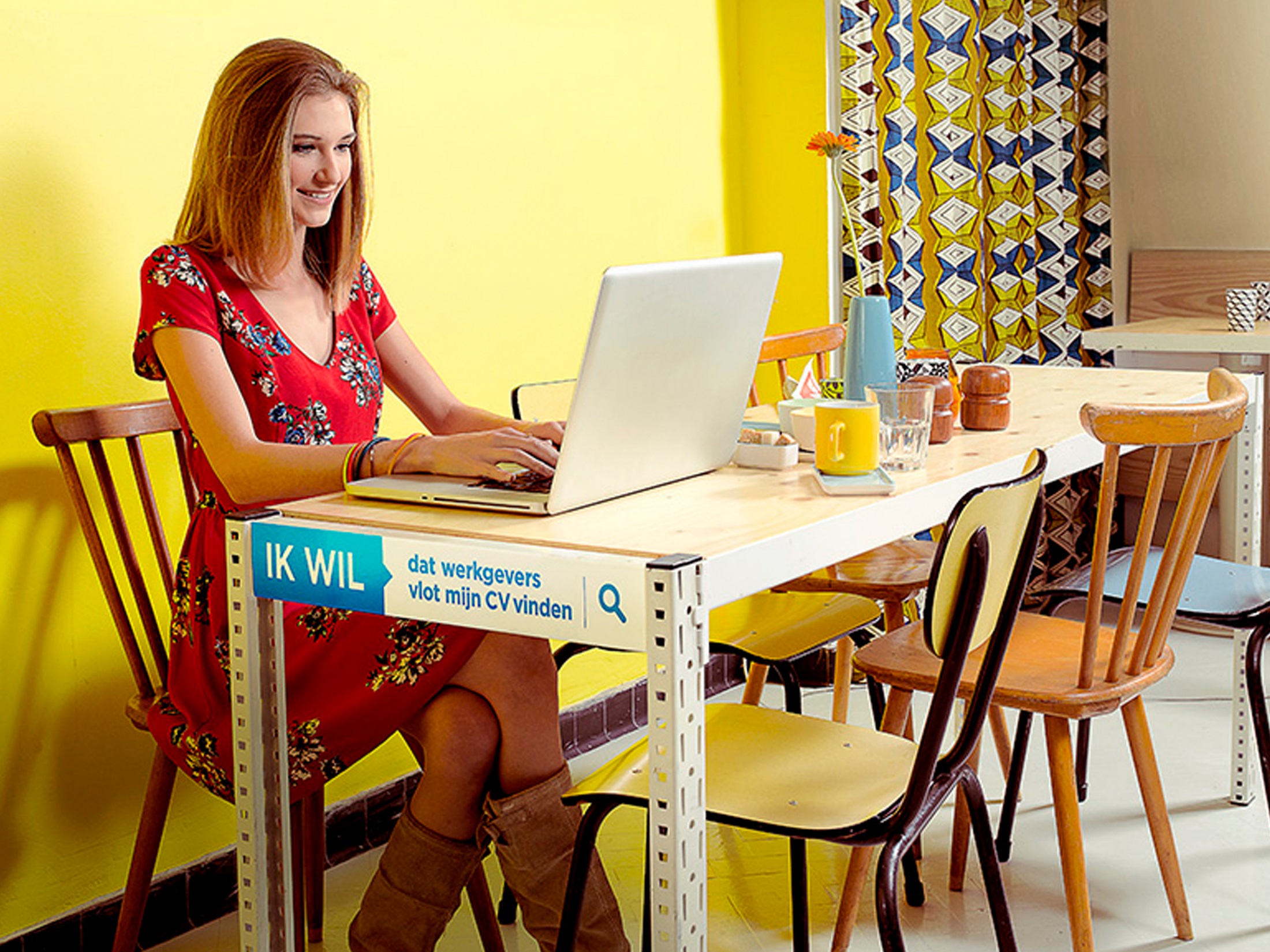 6
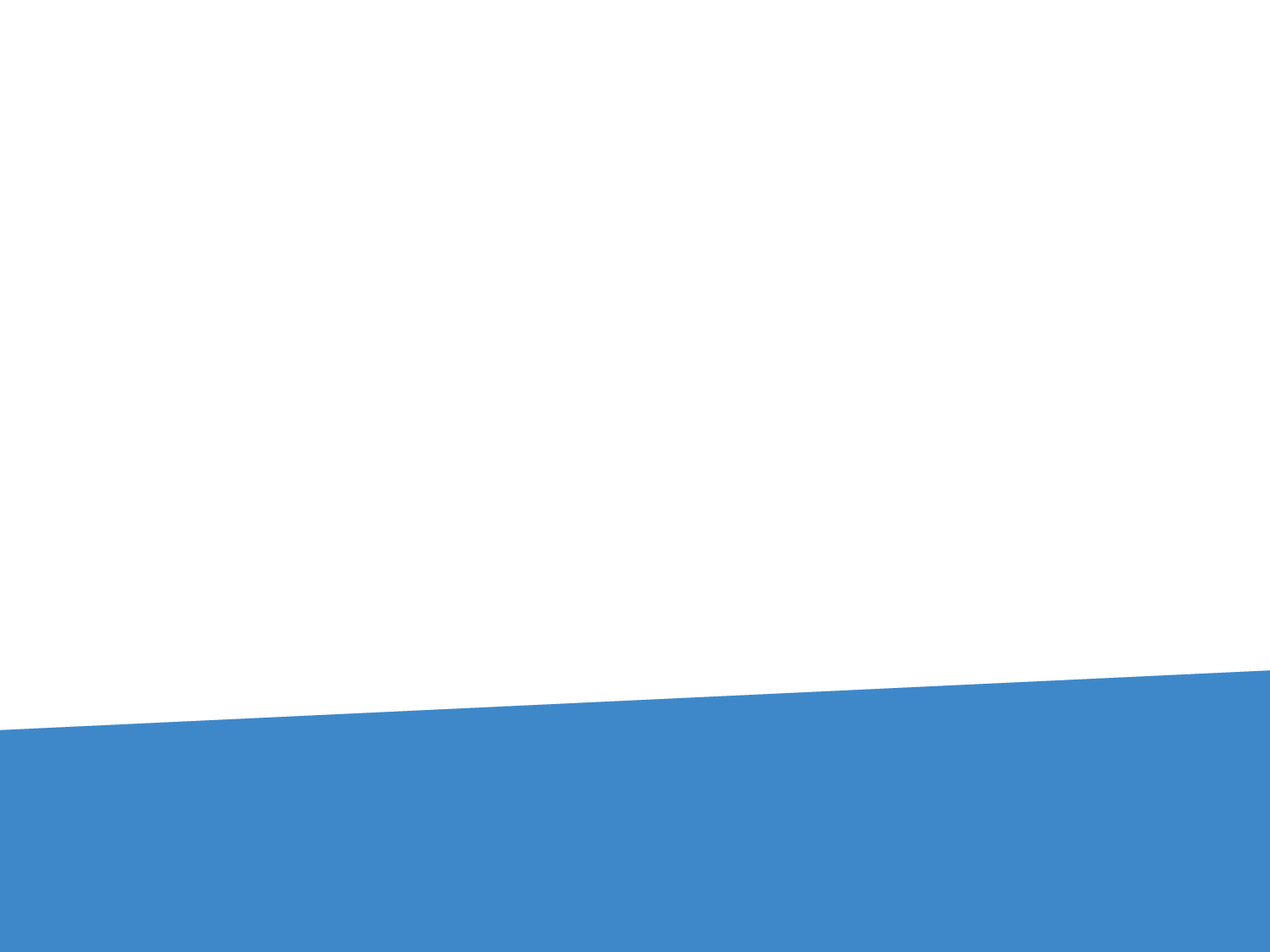 VDAB aanbod
7
Aanbod  VDAB
2.1.      Aanbod in samenwerking met onderwijs
2.1.1 studie- en beroepskeuze, intrede op de arbeidsmarkt
2.1.2. competentie- en kwalificatieverwerving

2.2.     Specifiek VDAB-aanbod: Producten
2.2.1. Het jeugdwerkplan
2.2.2 WIJ! (werkinleving voor jongeren)
2.2.3. Instapstage
2.2.4. Voortrajecten kwetsbare groepen (NEET)
2.2.5. E-tools en workshop
8
2.1. Aanbod i.s.m. onderwijs
2.1.1. Studie- en beroepskeuze, intrede op de arbeidsmarkt
Doedagen
	Leerlingen basisonderwijs lopen mee in een opleidingscentrum.

Campusacties
	Leerlingen informeren over wat te doen bij afstuderen. 

Infosessies aan leerkrachten
	Een algemene uitleg aan leerkrachten van laatstejaarsstudenten over hoe ze leerlingen kunnen voorbereiden op de overgang naar tewerkstelling. 

Leren en werken: warme overdracht na schoolse opleiding
	Bij einde deeltijdse schoolopleiding warme overdracht trajectbegeleider school naar trajectbegeleider VDAB.
[Speaker Notes: Doedagen
	Eén dag per jaar maken leerlingen van het 6de leerjaar basisonderwijs kennis met technische beroepen binnen CC a.d.h.v. doe-opdrachten. Bereik: 2061 leerlingen uit 88 scholen
Campusacties
	Doel is leerlingen te informeren over wat te doen bij afstuderen. Naargelang de doelgroep of de vraag van de school kan dieper ingegaan worden op diverse thema’s via b.v. work shops: solliciteren, CV, arbeidsmarktinformatie. Bereik: 10.000 leerlingen. Meer info, zie verder.
 Infosessies aan leerkrachten en CLB’s
	Een algemene uitleg aan leerkrachten van laatstejaars over hoe ze leerlingen kunnen voorbereiden op de overgang naar tewerkstelling. Er wordt ingegaan op het lessenpakket ‘Start van Mijn Loopbaan’ (train the trainer), arbeidsmarktinformatie gerelateerd aan beroepskeuze en intrede op de arbeidsmarkt, problematiek van de jeugdwerkloosheid, enzovoort. 2013: 500 leerkrachten. Meer info: zie verder
Leren en werken: warme overdracht
	Leerlingen deeltijds onderwijs en BUSO (ABO-jaar) worden vanaf de start leren en werken ingeschreven en krijgen trajectbegeleiding vanuit de scholen. Wanneer de jongere stopt, wordt de trajectbegeleiding warm overgedragen naar een  VDAB-consulent die de begeleiding verder kan zetten]
9
2.1. Aanbod i.s.m. onderwijs
2.1.1. Studie- en beroepskeuze, intrede op de arbeidsmarkt
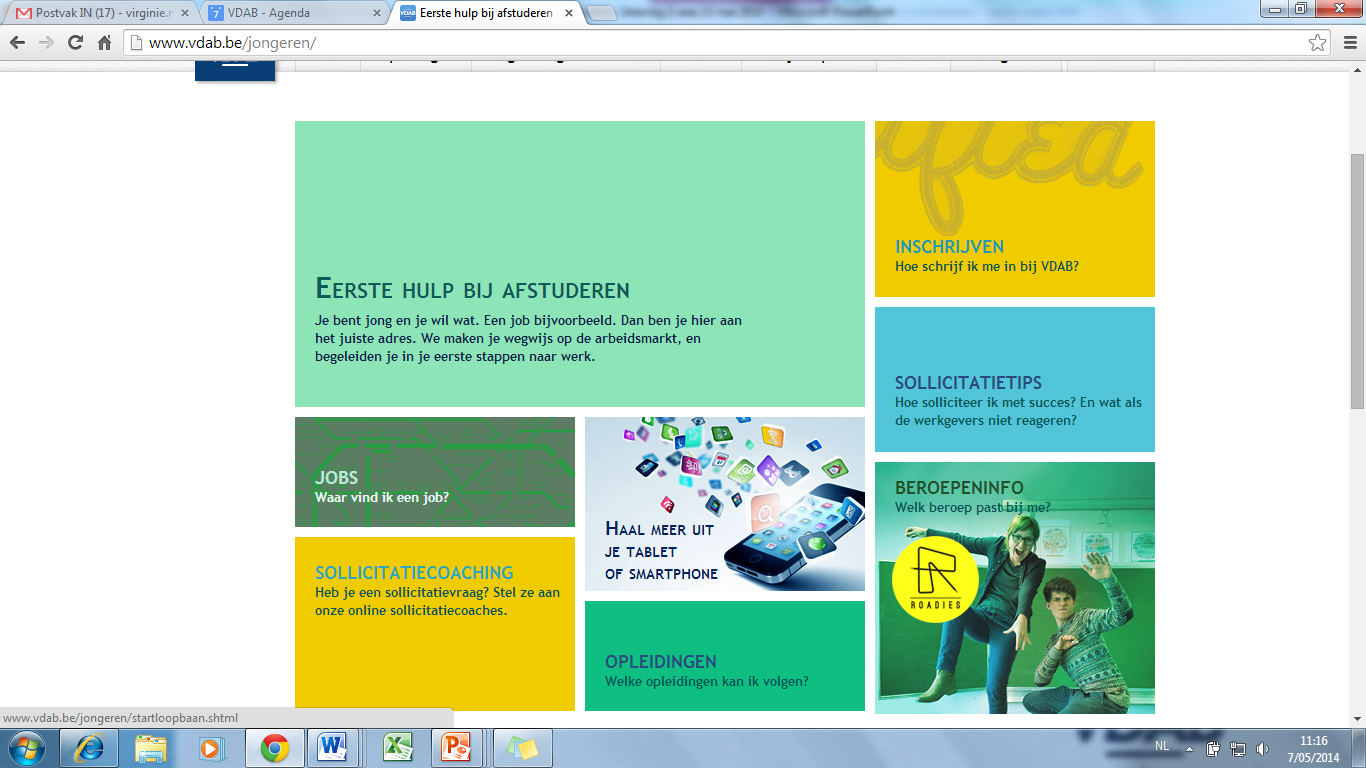 [Speaker Notes: Jongeren deelwebsite van VDAB met informatie rond ‘afgestudeerd wat nu?’, beroepenfilmpjes, e-coaching, …. . Binnen de e-coaching is er aandacht voor soft-skills.]
10
2.1. Aanbod i.s.m. onderwijs
2.1.1.Studie- en beroepskeuze, intrede op de arbeidsmarkt
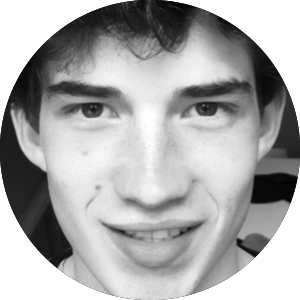 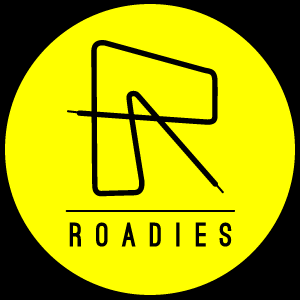 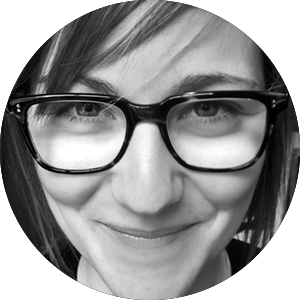 Elke week ander werk
[Speaker Notes: Brecht Herteleer en Hanne Reumers, beide afgestudeerd in het secundair onderwijs in juni 2013, werken vanaf 1 augustus voor Roadies. Een schooljaar lang ontdekken zij wat er zich afspeelt op de werkvloer van 40 verschillende jobs. Elke maandag gaan ze naar een job die ze pas die ochtend ontdekken. Op elke werkvloer worden Brecht en Hanne begeleid door een coach, een man of vrouw die de job al jaren uitvoert en alles vertelt over zijn/haar passie en ervaringen. De coach legt zijn/haar job een week in de handen van de twee jongeren. Brecht bijt zich vast in de job en de coach. Hanne gaat ook op zoek naar de verhalen achter de schermen. Gewapend met fototoestel en pc brengt zij een levendig verslag uit over elke werkervaring. De avonturen van Brecht en Hanne volg je op deze site, op Twitter, Instagram en Facebook, en in verschillende media zoals Metro, Joepie, Iedereen Beroemd]
11
2.1. Aanbod i.s.m. onderwijs
2.1.1. Competentie- en kwalificatiewerving
72-uurregeling: 

	Leerlingen uit de laatste jaren van het secundair onderwijs kunnen gratis opleiding volgen bij VDAB. 
        
Korte modules voor deeltijds lerende

	Deeltijds lerende volgen opleiding bij VDAB.

Onderwijskwalificerende opleidingstrajecten

	Kwalificerende opleidingstrajecten voor werkzoekenden worden georganiseerd in samenwerking met onderwijs.
[Speaker Notes: 72-uurregeling: 

	Leerlingen uit het 6e jaar TSO, 6e en 7e jaar BSO, SenSe, BuSO, 5e leerjaren BuSO en het ABO-jaar volgen 72 uur gratis opleiding op VDAB-infrastructuur, volgens afsprakenkader VDAB – DBO (Dienst Beroepsopleiding). 6000 acties ongeveer, (geen unieke koppen)

        
Korte modules voor deeltijds lerenden

	Deeltijds lerenden volgen maximaal 10 dagen opleiding op VDAB-infrastructuur, volgens afsprakenkader met Syntra Vlaanderen en DBO. 

Onderwijskwalificerende opleidingstrajecten (OKOT)

	Kwalificerende opleidingstrajecten voor werkzoekenden worden georganiseerd in samenwerking met onderwijs op basis van arbeidsmarktgerichte beleidsprincipes:
   - kwalificatie i.f.v. loopbaanperspectief + tewerkstellingskansen
   - gericht op knelpuntvacatures en passen binnen arbeidsmarktevoluties.
	Soorten: tweedekansonderwijs (TKO), 7de jaar BSO, secundair na secundair (SENSE), hoger beroepsonderwijs (HBO), professionele bachelor (PBA).]
12
2.2. Specifiek VDAB - aanbod
2.2. Specifiek VDAB-aanbod
Dienstverlening van VDAB die mogelijk is voor elke werkzoekende, dus ook de jongeren:

Website en e-tools voor de meer zelfredzame klanten.
Sectorale screening en  bemiddeling.
Sluitend maatpak: individuele begeleiding op maat.
Jobcoaching: 2de lijns dienstverlening gericht op niet –technische competenties (soft skills).
Bijbrengen van technische competenties via verschillende opleidingsvormen, o.a. individuele beroepsopleiding in de onderneming.
Hierna enkele specifieke tools gericht op jongeren.
[Speaker Notes: De volledige dienstverlening staat open voor jongeren i.f.v. het sluitend maatpak plus voor jongeren waardoor op maat gewerkt kan worden. Specifieke behoeften kunnen in die zin aangepakt worden: MMPP –problematiek*; armoede; inwerking / inburgering; zelfstandig ondernemen; oriëntatiecentrum; AMC; beroepsverkennende stages, enz.

Een greep uit het aanbod exclusief naar jongeren. Regionaal gaan (al dan niet in samenwerking met partners) bijkomende, gerichte acties door.

* Medisch, mentaal, psychisch, psychiatrisch]
13
2.2. Specifiek VDAB - aanbod
2.2.1. Het Jeugdwerkplan/Youth Guarantee
Jeugdgarantie: Alle werkzoekenden < 25 jaar binnen de vier maanden na inschrijving dienstverlening op maat aanbieden = = dienstverlening en opvolging aan de hand van afspraken (uitvoeren van acties of een afgesproken moment)	
Voor de laaggeschoolde jongeren is er ook een 
competentieversterkende actie voorzien ten laatste 6 maand na 
inschrijving
[Speaker Notes: De Jongerengarantie is een nieuwe strategie om jeugdwerkloosheid aan te pakken en garandeert dat iedere jongere onder de 25, al dan niet geregistreerd bij het arbeidsbureau, binnen vier maanden na het verlaten van formeel onderwijs, of nadat hij of zij werkloos is geworden, een concreet en degelijk aanbod krijgt.
Dit aanbod moet neerkomen op een baan, leerlingplaats, stage, of voortgezette beroepsopleiding  of competentieversterkend aanbod die aansluit bij de situatie en behoeften van ieder individu.]
14
2.2. Specifiek VDAB - aanbod
2.2.2. WIJ! (werkinleving voor jongeren – samen met partners)
	
	Begeleidingstender in 13 centrumsteden voor kortgeschoolde jongeren met een tweeledige doelstelling:
- intensief begeleiden naar werk
- faciliteren van competentieversterkende acties (technisch   en niet-technische) en / of werkervaring
	
2.2.3. Instapstage
	
	Doelstelling: kortgeschoolde schoolverlaters kennis laten maken met de arbeidsmarkt en te voorzien in competentieversterking via stages bij bedrijven, administratieve overheden en VZW’s.
[Speaker Notes: Op 1 februari 2013 gingen de werkinlevingsprojecten in de Vlaamse centrumsteden van start. De projecten zijn gericht op jongeren zonder diploma en moeten hen via een reeks begeleidingsmaatregelen, waaronder korte stages bij verschillende bedrijven, wapenen om hun plaats op de arbeidsmarkt in te nemen. Vlaanderen wil op die manier jaarlijks 1.275 jongeren aan een baan of kwalificatie helpen.
Jongeren die zonder diploma of werkervaring op de arbeidsmarkt terechtkomen, hebben het moeilijk om een job te vinden. Om hen te ondersteunen bij het vinden van een baan of het behalen van nuttige kwalificaties, werd via het Loopbaanakkoord een nieuw instrument ingevoerd: de werkinleving. Vlaams minister van Werk Philippe Muyters: “Wanneer VDAB een werkinlevingsplaats aanbiedt, is de jongere verplicht daar op in te gaan. De werkinleving kan allerlei maatregelen omvatten: van opleidingen en trainingen tot korte stages bij verschillende bedrijven. We gaan resoluut voor maatwerk: een werkinlevingsproject is een individueel begeleidingsplan, volgens de behoeften van de werkzoekende.” Het project kan 12 tot 18 maanden duren, afhankelijk alweer van specifieke situatie waarin de werkzoekende zich bevindt.
Omdat jeugdwerkloosheid vooral een stedelijk fenomeen is, zeker bij jongeren zonder diploma, werkt de Vlaamse overheid samen met de 13 Vlaamse centrumsteden. Die konden, via een oproep bij het ESF-Agentschap (Europees Sociaal Fonds), projecten indienen om de jeugdwerkloosheid in hun stad aan te pakken. Intussen werden de eerste projecten goedgekeurd voor 11 centrumsteden: Aalst, Brugge, Genk, Hasselt, Kortrijk, Leuven, Mechelen Oostende, Roeselare, Sint-Niklaas en Turnhout. In die steden start de VDAB op 1 februari met de toeleiding. De oproep voor Antwerpen en Gent werd op vraag van beide steden met een maand verlengd, omdat zij zelf ook meer de regiefunctie van de projecten willen uitoefenen. Op 1 maart kan de VDAB dus ook daar werkzoekenden opnemen in een werkinlevingsproject.

JES vzw en Tempo-team, Groep INTRO vzw en Randstad Diversity maken sinds het voorjaar van 2013  werk van dit project  in Gent. Tot eind volgend jaar is er nog plaats voor een 600-tal jongeren. 
Welke jongeren?
Laaggeschoold - zonder diploma secundair onderwijs
tussen 18 en 25 jaar
op zoek naar werk of in een opleiding
die zich 2 à 3 dagen/week willen inzetten voor het vinden van werk
Wat doen de jongeren? 
Competentieversterkende acties om beter gewapend op de arbeidsmarkt te staan:
zich (her)oriënteren, deelnemen aan begeleiding- en projectmomenten, werk (leren) zoeken en solliciteren, zowel individueel als in groep 
stage
kwalificerende opleidings- en begeleidingsacties, bij voorkeur met attestering, bijv. theoretisch rijbewijs en HACCP (procescontrole voeding).

Instapstages
De instapstage is een opleidingsmaatregel, waarbij laaggeschoolde jongeren
tijdens hun beroepsinschakelingstijd (BIT = de vroegere wachttijd) de kans
krijgen om werkervaring op te doen in een bedrijf.
De federale overheid moedigt ondernemingen aan om jongeren gedurende
drie maanden te laten meedraaien zodat ze hun arbeidsmarktcompetenties
kunnen aanscherpen.
De instapstage is een voltijds engagement en duurt precies 3 maanden (geen
verlengingen mogelijk).
De werkgever zorgt voor een opleidingsplan en de aangifte in Dimona. Aan
het einde van de stage attesteert de werkgever de door de stagiair verworven
competenties.
De VDAB volgt het verloop van de stage mee op en beslist over een eventuele
stopzetting van de stage, in overleg met alle partijen.]
15
2.2. Specifiek VDAB - aanbod
2.2.4. Voortrajecten kwetsbare doelgroepen
Doel = voortrajecten naar regulier traject naar werk
Klemtoon op jongeren
Methodiek: Find (opsporen en kennismaken) – Bind (begeleiden en bemiddelen)– Mind (keep in mind)
[Speaker Notes: Doelstelling: Het opzetten van voortrajecten die ertoe leiden dat de doelgroep zich in een sterkere positie bevindt om toegeleid te worden naar de arbeidsmarkt of om de arbeidsmarkt te betreden. 
 
Er is een restgroep binnen de werkzoekenden waarover we ons zorgen maken. Het zijn werkzoekenden die dreigen uit te vallen of moeilijk te bereiken zijn via de gewone kanalen. Het zijn mensen uit kwetsbare groepen. Het gaat hier om kwetsbare groepen die noch in opleiding of begeleiding zitten, noch aan het werk zijn
Deze kwetsbaarheid kan er omwille van allerhande redenen zijn: zwangerschap en moederschap, langdurige ziekte, invaliditeit, sterfgevallen, bewuste en doordachte keuze om thuis te blijven, verhuis naar het buitenland, armoedeproblematiek, uitval bij oproeping door VDAB, ... 
Een deel van deze werkzoekenden verdwijnt definitief of zeer lang van de arbeidsmarkt. 
Deze werkzoekenden moeten gevonden worden en voorbereid worden op een concreet traject naar werk. We stellen vast dat niet alle werkzoekenden bereikt worden via de reguliere begeleidingsinstanties als vb. VDAB.  We denken hierbij ook aan de acute problematiek van het hoog aantal werkloze jongeren. Met deze oproep willen we daarom inzetten op het lenigen van sociale noden waaraan de huidige markt of centrale overheid niet kan voldoen. 

Fase 1 opsporen en kennismaken.
In de eerste fase (FIND) wordt contact gelegd met de jongere. Dit gebeurt vindplaatsgericht
en zo dicht mogelijk bij de leefwereld van de jongere. Het opsporen van de jongere in zijn natuurlijk habitat  laat toe om hen te begeleiden in hun vertrouwde omgeving. Mogelijke plaatsen  waar jongeren te vinden zijn: a) plaatsen waar jongeren rondhangen (station, skate terrein, …)             b) thuis c) bij activiteiten of evenementen voor jongeren d) sociale netwerksites (zijn vaak drempelverlagend). Eens de jongeren bereikt zijn, wordt er via aanklampend methode gewerkt. De jongeren worden niet los gelaten en zien het belang in van een traject. Op deze manier ontstaat een vertrouwensband die aan de basis ligt van het succes van een traject.
 
Fase 2. begeleiden en bemiddelen.  
Tijdens fase 2 (BIND) wordt er gewerkt aan de randvoorwaarden.  Er is sprake gecontinueerde zorg  (wanneer de jongere er even uitvalt, kan deze steeds terugkomen zonder opnieuw te beginnen met een intake en zonder zich te verantwoorden aan de trajectgezel). De jongere krijgt inzichten in zijn/haar eigen problematieken om dan te komen tot oplossingen. Er wordt door de trajectgezel aan model-leren gedaan, hij gaat mee op stap en toont de jongere hoe hij zich bij bepaalde instanties moet gedragen. In de fase wordt het traject teeds geëvalueerd en bijgestuurd.
 
Fase 3. keep in mind
Wanneer de jongeren doorstromen naar andere maatschappelijke instanties  is er ook aandacht voor de nazorg en opvolging van de jongeren (MIND – keep in mind). Zo kan men de slaagkans van het traject en de duurzaamheid versterken.]
16
2.2. Specifiek VDAB - aanbod
2.2.5. E-tools en workshops
Online sollicitatie coaching: praktische vragen rond solliciteren kunnen via mail / telefoon behandeld worden door online coaches. 
Video chat: e-coaches worden ingezet om bijvoorbeeld sollicitatiegesprekken in te oefenen, tips en feedback te krijgen. 
Inschrijven op workshops in de regio rond solliciteren(halve dag met praktische tips). School’s out, work’s in
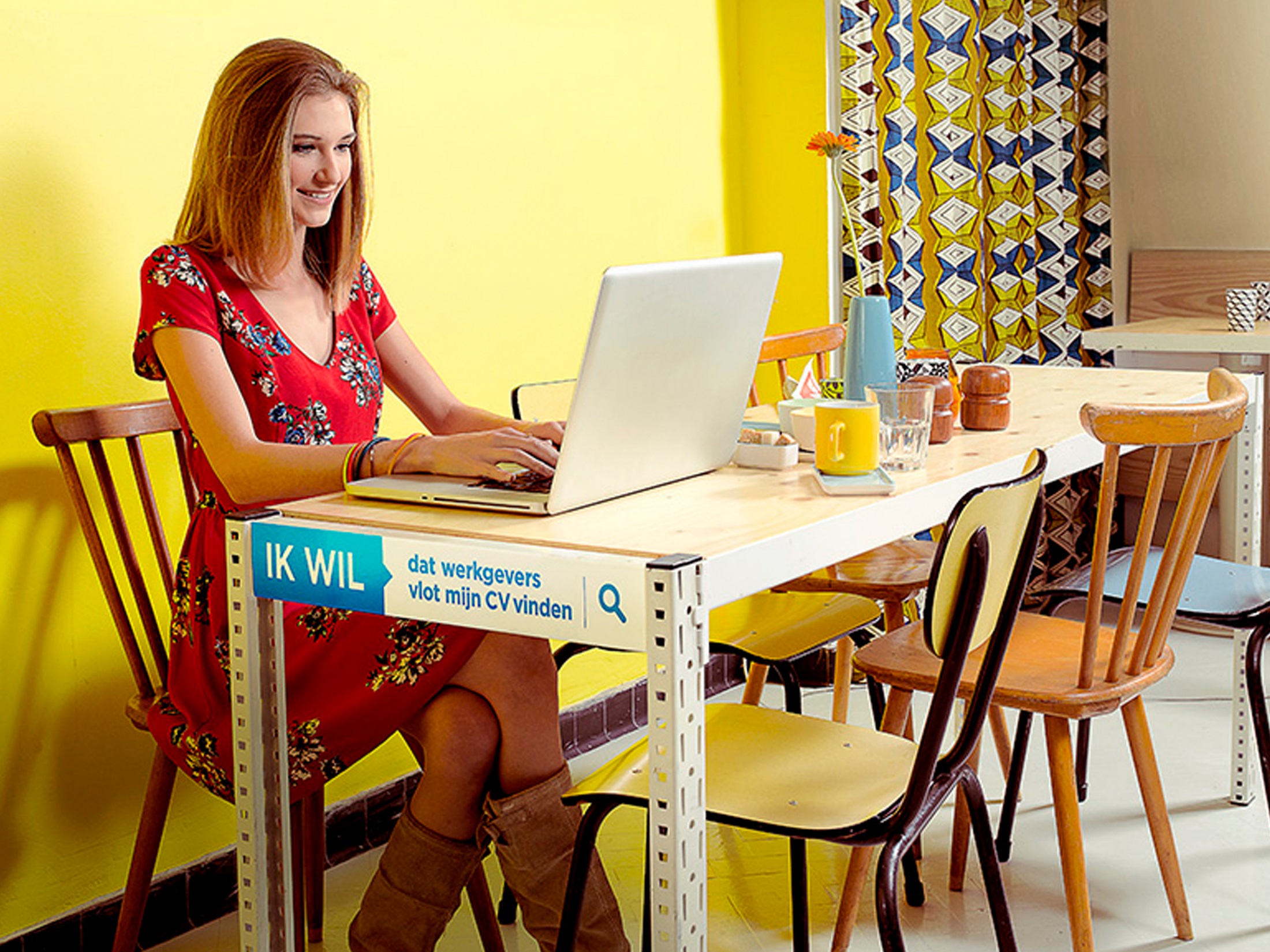 17
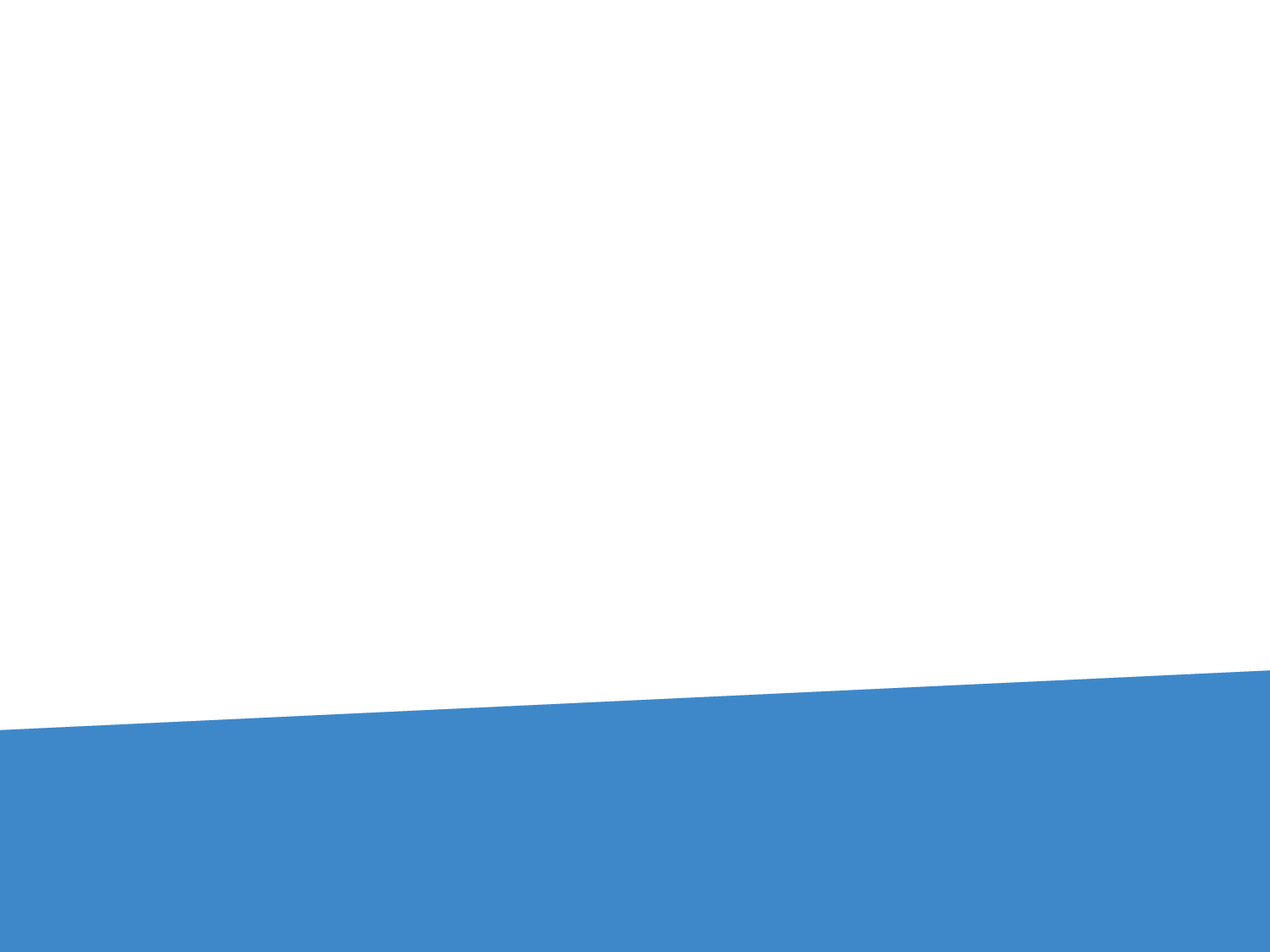 Jongerenparticipatie en co-creatie
18
3, Jongerenparticipatie en co-creatie
3. Jongerenparticipatie
Deelwebsite in look een feel voor de jongere, met duidelijke en toegankelijke info voor jongeren.Gebruik van sociale media naar jongeren toe.
Live jongerenpanels: brainstorm nieuwe VDAB.
Innovatieve tools of concepten laten uitwerken door IT studenten.
Roadies.
[Speaker Notes: De Europese Unie wil dat men met jongeren in dialoog gaat, de jeugdraden van ieder land hebben hierin een belangrijke rol, ook VDAB wil investeren in jongeren. Jongeren hebben het recht om mee te beslissen en mee te sleutelen aan hun eigen toekomst. De VDAB heeft een aantal pistes uitgewerkt om de jongeren participatie te verhogen.
In de vernieuwde VDAB website is de vraag naar duidelijkere en toegankelijkere info voor jongeren opgenomen. Er is een deelwebsite in de look en feel voor jongeren die alle informatie bevat die nuttig is voor hen. In communicatie naar jongeren gebruikt VDAB de sociale media (twitter, facebook, mobiel web).
De VDAB wil in dialoog blijven met jongeren over een aantal inhoudelijke thema’s en organiseerde op advies van de Vlaamse Jeugdraad in het najaar van 2013 enkele live jongerenpanels.De jongeren werden onderverdeeld in verschillende groepen om te brainstormen over de nieuwe VDAB 2.0, hun ongezouten mening te geven aan de ronde tafel over onze dienstverlening of hun opmerkingen met VDAB te delen in de onlinecorner. Daarna was er een talkshow met Sean Dhondt van de jongerenzender JIM. Een talkshow waarin de jongeren zelf te gast waren en waarin ze hun eigen VDAB 2.0 konden voorstellen. Paradoxaal bleek dat VDAB geen goed imago heeft voor jongeren, maar dat de jongeren dan zelf weer versteld staan van de mogelijkheden van haar dienstverlening.
VDAB daagt opnieuw de Vlaamse IT-student uit om innovatieve prototypes van tools of concepten uit te werken om jongeren een job te laten zoeken op hun manier. De winnaars kunnen tijdens een vakantiejob binnen VDAB meewerken aan enkele interne projecten of hun applicatie verder afwerken. Deze manier van co-creatie leverde bij de vorige editie van deze wedstrijd VDAB een verrassende kijk op hoe jongeren wensen te zoeken naar een job.
Samen met verschillende jeugdorganisaties en Klasse ondersteunt VDAB het co-creatie project Roadies waarbij 2 werkzoekenden Brecht en Hanne elke week een ander werk testen. Via hun website www.roadies.be ontdek men het werkveld door hun ogen en leeft men een jaar lang mee met de keuzes én de door te hakken knopen die met studie- en beroepskeuze gepaard gaan.]
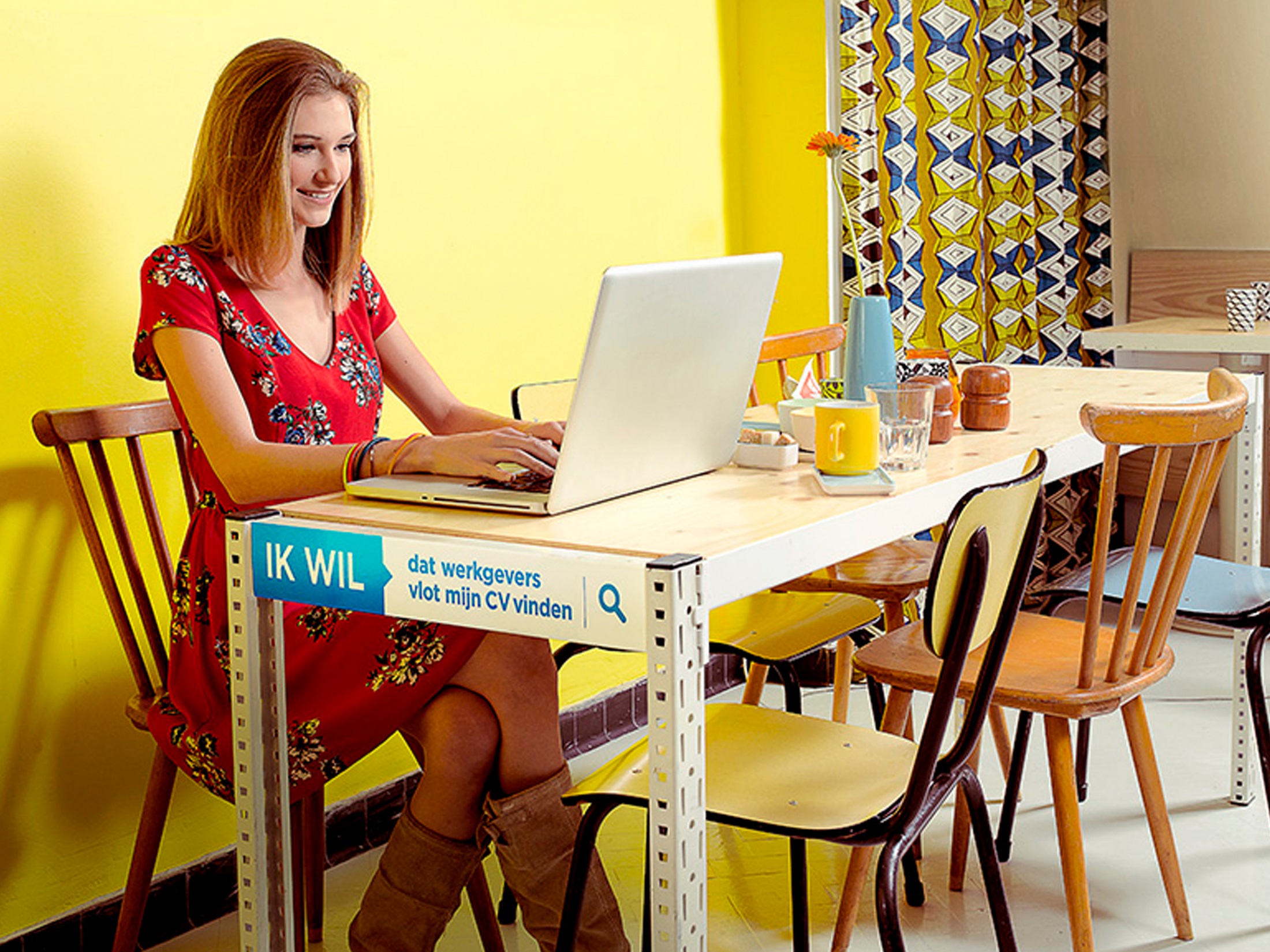 19
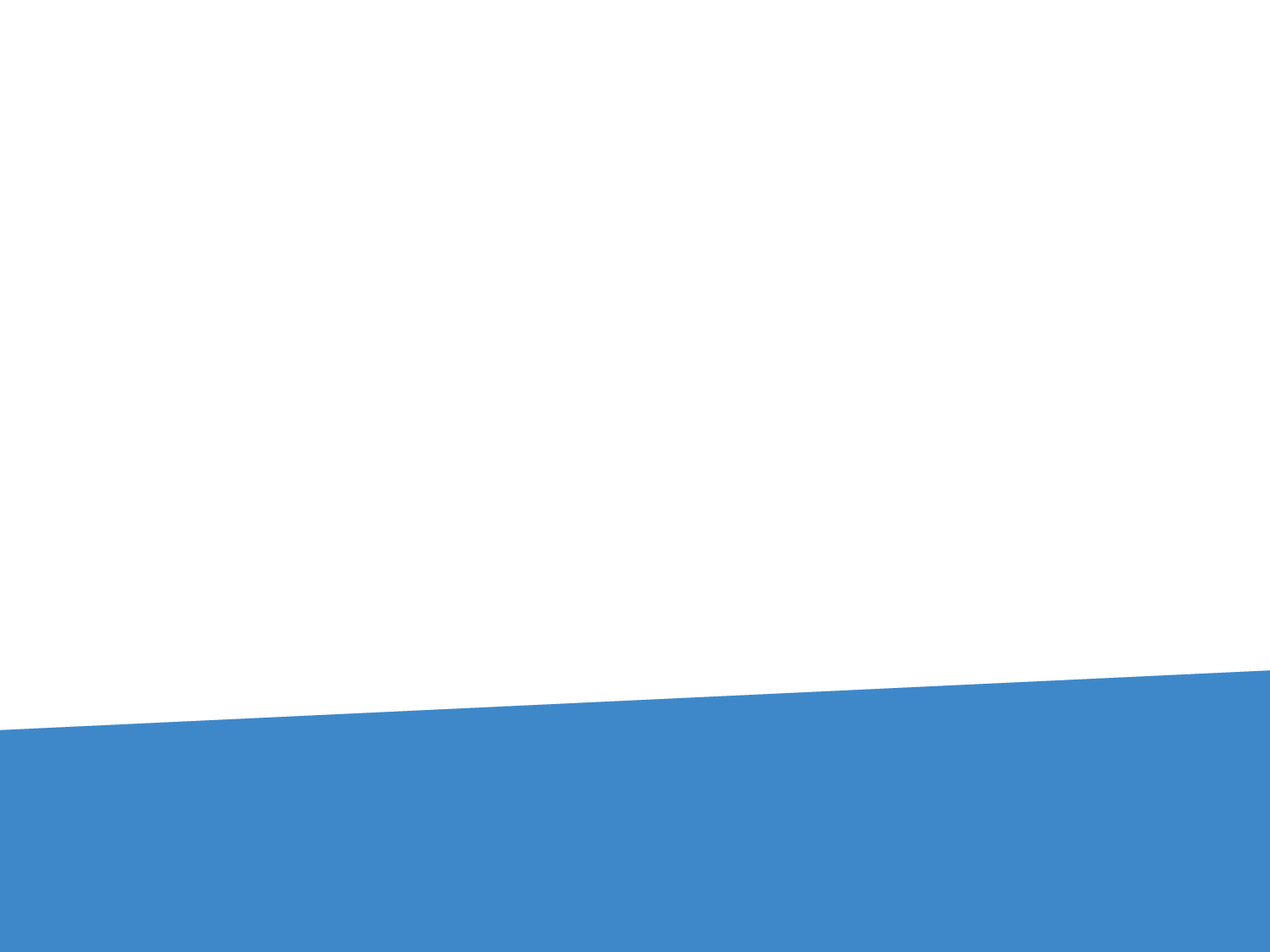 Om dit alles te realiseren …
20
3,
4. Om dit alles te kunnen realiseren:
Is de participatie van de jongeren  heel belangrijk (empoweren).
Werken we partnerschappen uit die gespecialiseerd zijn in de specifieke lokale noden.
Werken we geïntegreerd (soft skills zitten standaard ingebouwd in competentieversterkende acties).
Is ‘werken’ de invalshoek en is opleiding een korte, noodzakelijke omweg
Zullen alle vormen van stages belangrijk zijn en blijven
…
Bedankt